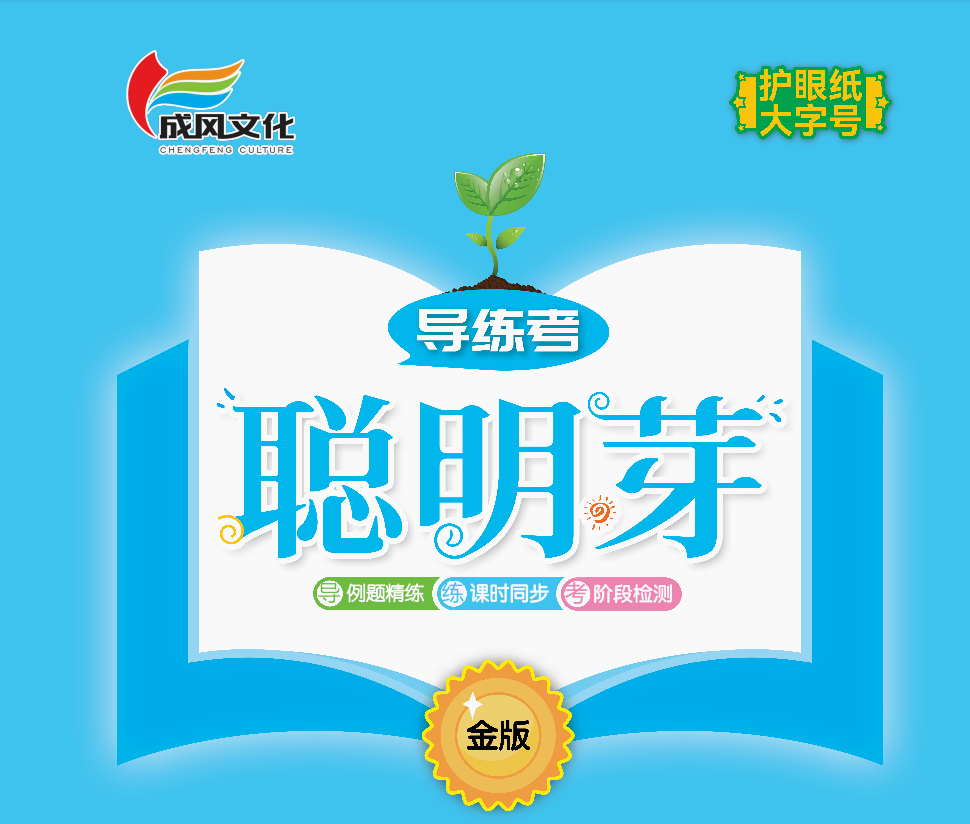 一  20以内数与加法
第一单元易错易混
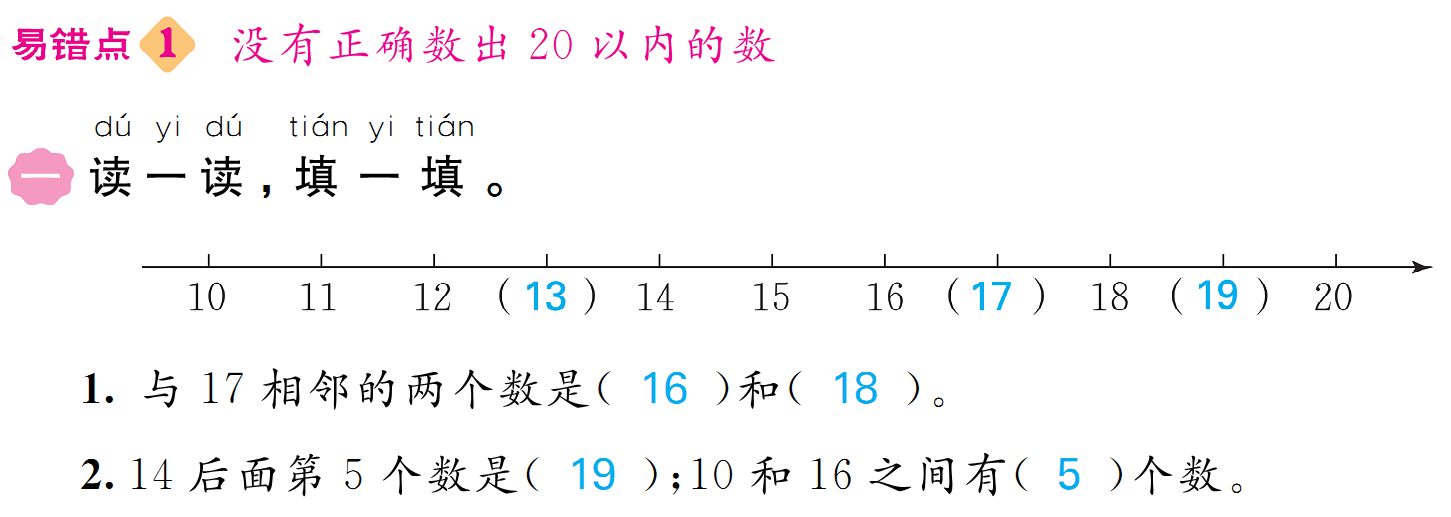 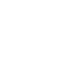 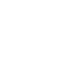 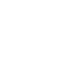 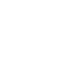 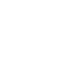 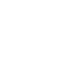 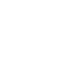 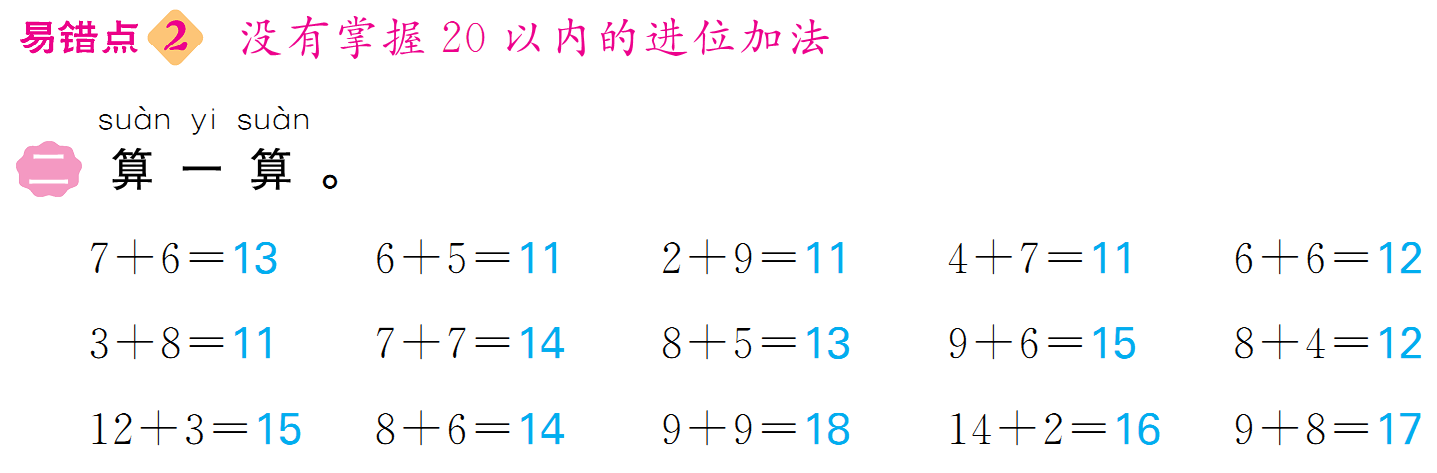 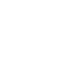 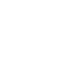 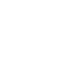 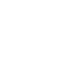 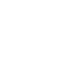 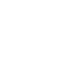 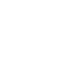 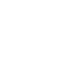 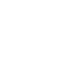 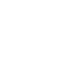 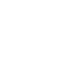 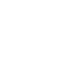 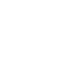 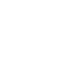 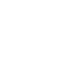 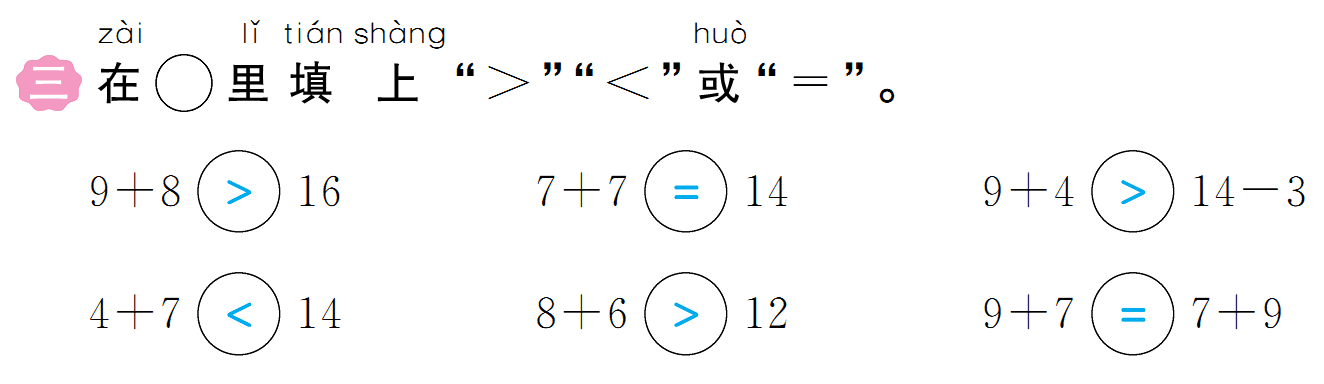 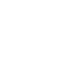 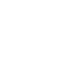 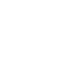 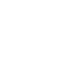 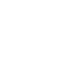 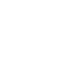 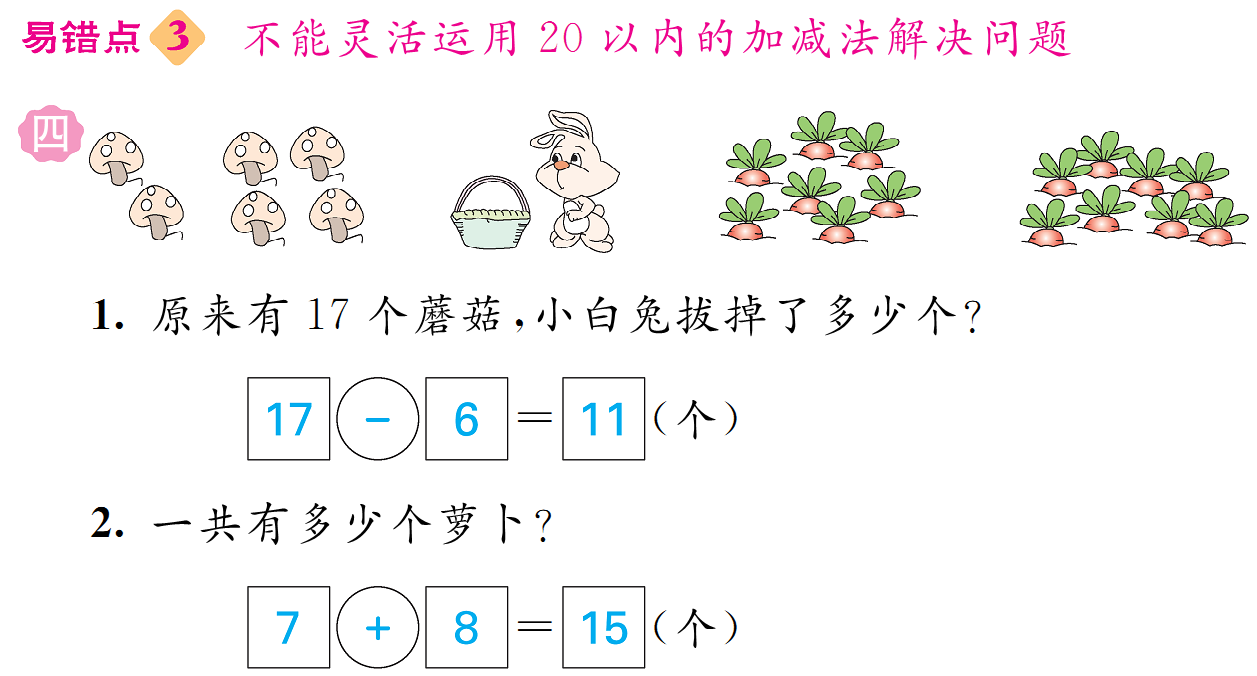 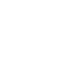 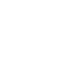 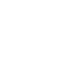 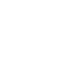 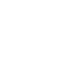 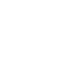 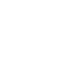 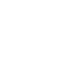 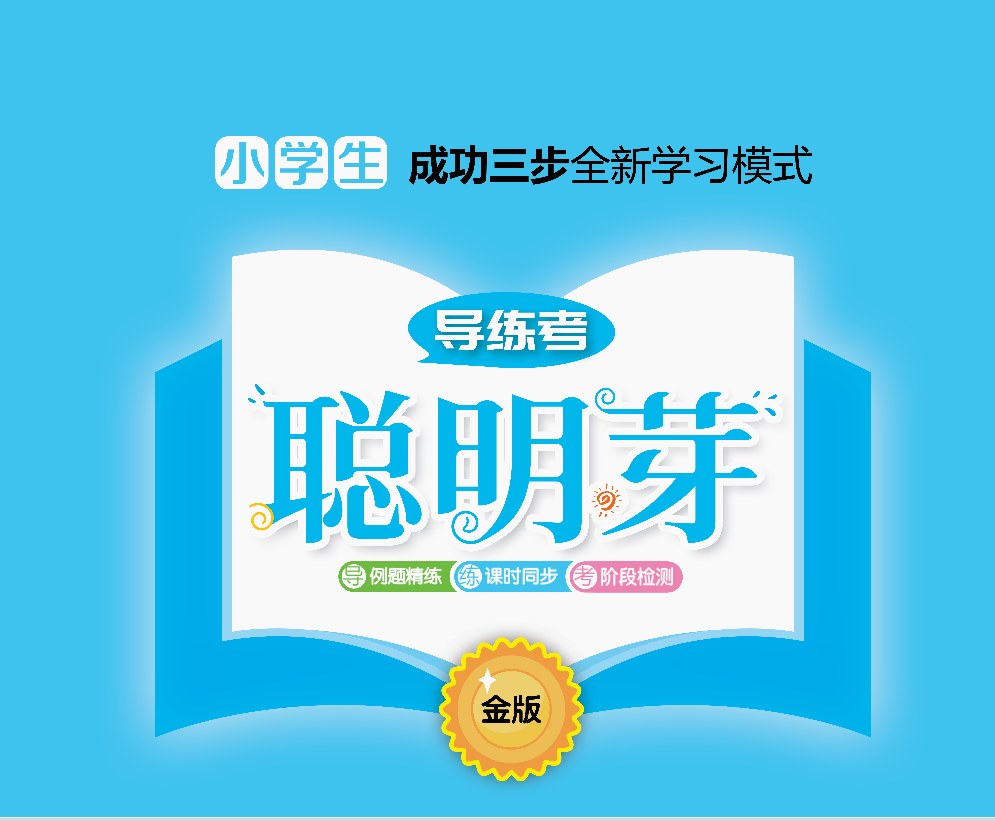